برنامه ریزی استراتژیک
 سیستم های اطلاعات



فصل دوازدهم
برنامه‌ريزي استراتژيك براي سيستم‌هاي اطلاعات: 
در دوره فعلي
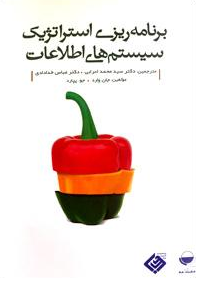 مترجمین: سید محمد اعرابی، عباس خدادادی
مولفین: جان وارد، جو پیارد
1
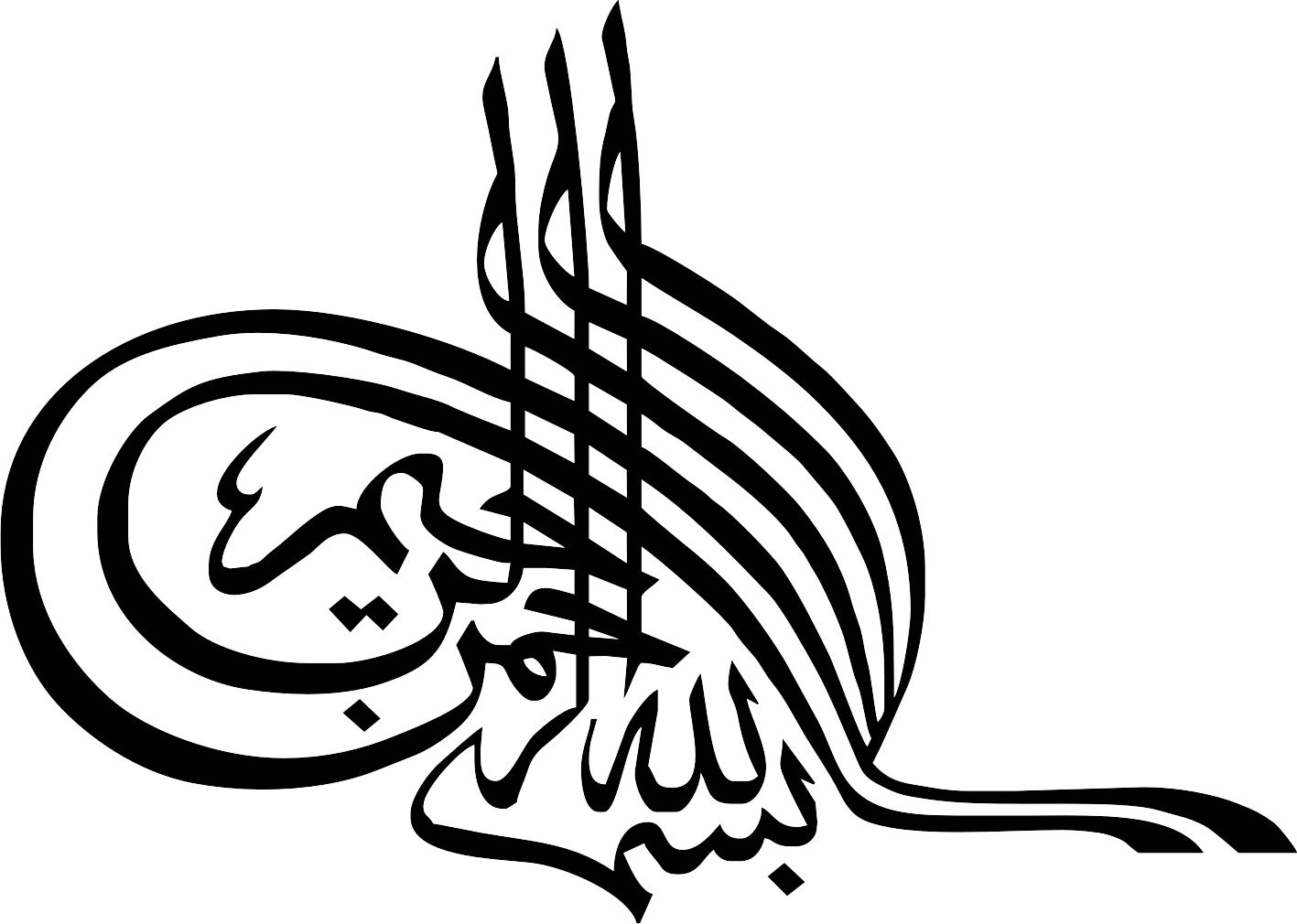 2
برنامه ریزی استراتژیک سیستم های اطلاعات (12)
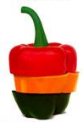 نقش تكاملي سيستم‌هاي اطلاعات و تكنولوژي‌ اطلاعات در سازمان
1
مروري بر مفهوم استراتژي كسب و كار 
و كاربردهاي استراتژي سيستم‌هاي اطلاعات و تكنولوژي‌ اطلاعات
2
استقرار فرآیند اثر بخش
3
ارزيابي وضعيت موجود
4
تعيين پتانسيلهاي آينده
5
تعيين استراتژي سيستم‌هاي اطلاعات
6
مديريت پرتفوي کاربردها
7
سازماندهي و منبع‌يابي
8
مديريت سرمايه‌گذاري در سيستم‌ها و تكنولوژي اطلاعات
9
مديريت دانش
10
مديريت عرضه زيرساخت، كاربردها و خدمات تكنولوژي اطلاعات
11
برنامه‌ريزي استراتژيك براي سيستم‌هاي اطلاعات: 
در دوره فعلي
12
3
برنامه ریزی استراتژیک سیستم های اطلاعات (12)
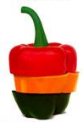 نقش تكاملي سيستم‌هاي اطلاعات و تكنولوژي‌ اطلاعات در سازمان
تركيب شدن تقاضاي پنهان و فرصتهاي اينترنت محور، موجب شده است كه مديريت هزينه هاي زيادي را در تكنولوژي اطلاعات تحت عناوين «الكترونيكي» صرف كند. 
. مطالعه اخير مك‌كينزي :«بر خلاف تصور پيشين كاربردهاي وسيع تكنولوژي اطلاعات، دليل اصلي براي شتاب‌بخشي به بهره‌وري در سيستم‌هاي اطلاعات از سالهاي 1995 نبوده است» و «جايي كه تكنولوژي اطلاعات نقشي را ايفا مي‌كند، اغلب درجاهاي ضروري است نه در جاهايي كه تقويت كننده بهره‌وري است. تغييرات فرآيندكسب و كار نيز براي كسب بهره‌وري كامل لازم است». 
تغييرنشان مي دهد كسب و كار در حالت ايستا قرار ندارد. ، استفاده از تكنولوژي اطلاعات موجب ايجاد مزيت رقابتي براي بسياري سازمانها شده است. 
سرمايه‌گذاري ‌سيستم‌هاي اطلاعات و تكنولوژي اطلاعات در پشت استراتژي كسب و كار خواهد بود. 
مديريت استراتژي سيستم‌هاي اطلاعات و تكنولوژي اطلاعات بايد توسعه يابد.
1
مروري بر مفهوم استراتژي كسب و كار 
و كاربردهاي استراتژي سيستم‌هاي اطلاعات و تكنولوژي‌ اطلاعات
2
استقرار فرآیند اثر بخش
3
ارزيابي وضعيت موجود
4
تعيين پتانسيلهاي آينده
5
تعيين استراتژي سيستم‌هاي اطلاعات
6
مديريت پرتفوي کاربردها
بكارگيري مجدد برخي از ايده‌هاي كليدي
7
به عنوان يك فعاليت اصلي سازماني، برنامه‌ريزياستراتژيك براي سيستم‌هاي اطلاعات و تكنولوژي اطلاعات ، اكنون در حدود بيست ساله است كه فرآيندهاي آن به طور موفقي توسعه يافته و امروز مورد پذيرش قرار گرفته است. 
مقايسه توسعه استراتژي هاي سيستم‌هاي اطلاعات با توسعه استراتژي هاي كسب و كار :
ابزارها و تكنيكهاي استراتژي كسب و كار به صورت مستمر بوده و فرآيندهاي آن همواره تغيير ميكند. فرآيندسيستم‌هاي اطلاعات و تكنولوژي اطلاعات بايد تا جايي پيشرفت كند كه بخشي طبيعي از فرآيند مديريت استراتژي كسب و كارهم از نظر مفهومي و هم از ديدگاه عملياتي باشد.
سازماندهي و منبع‌يابي
8
مديريت سرمايه‌گذاري در سيستم‌ها و تكنولوژي اطلاعات
9
مديريت دانش
10
مديريت عرضه زيرساخت، كاربردها و خدمات تكنولوژي اطلاعات
11
برنامه‌ريزي استراتژيك براي سيستم‌هاي اطلاعات: 
در دوره فعلي
12
4
صنايع
رقبا
محيط كسب و كار
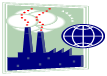 تاثير استراتژي رقبا (ج)
بازتعريف (د)
سازمان
تغيير در قوانين (هـ)
پشتيباني (الف)
دوگانگي  IT
ارائه فرصتها (ب)
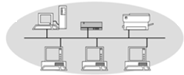 نوآوري‌هاي تكنولوژي اطلاعات
برنامه ریزی استراتژیک سیستم های اطلاعات (12)
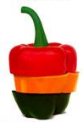 پنج راه كليدي ارتباط استراتژي هاي سيستم‌هاي اطلاعات و تكنولوژي اطلاعات  با مديريت استراتژيك و محيط كسب و كار عبارتند از: 
تكنولوژي مي تواند از استراتژي سازمان پشتيباني كند 
تكنولوژي مي تواند كسب و كار را تعريف كرده و استراتژيكسب و كار را شكل دهد 
رقبا بر سازمان و بازاري كه در آن رقابت دارد، اثر دارند.
نقش تكاملي سيستم‌هاي اطلاعات و تكنولوژي‌ اطلاعات در سازمان
1
مروري بر مفهوم استراتژي كسب و كار 
و كاربردهاي استراتژي سيستم‌هاي اطلاعات و تكنولوژي‌ اطلاعات
2
استقرار فرآیند اثر بخش
3
ارزيابي وضعيت موجود
4
نفوذ و تاثير
تعيين پتانسيلهاي آينده
5
تعيين استراتژي سيستم‌هاي اطلاعات
6
مديريت پرتفوي کاربردها
7
سازماندهي و منبع‌يابي
8
مديريت سرمايه‌گذاري در سيستم‌ها و تكنولوژي اطلاعات
9
مديريت دانش
10
مديريت عرضه زيرساخت، كاربردها و خدمات تكنولوژي اطلاعات
11
برنامه‌ريزي استراتژيك براي سيستم‌هاي اطلاعات: 
در دوره فعلي
12
5
برنامه ریزی استراتژیک سیستم های اطلاعات (12)
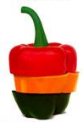 جزء مهم از استراتژی های سيستم‌هاي اطلاعات  و تكنولوژي اطلاعات، شامل موارد زير هستند: 
سرمايه‌گذاري
زيرساخت
اطلاعات
نقش تكاملي سيستم‌هاي اطلاعات و تكنولوژي‌ اطلاعات در سازمان
1
مروري بر مفهوم استراتژي كسب و كار 
و كاربردهاي استراتژي سيستم‌هاي اطلاعات و تكنولوژي‌ اطلاعات
2
استقرار فرآیند اثر بخش
3
برنامه‌ريزي استراتژيهاي سيستم‌هاي اطلاعات
ارزيابي وضعيت موجود
4
در دهه 1990 محاسبات دسك‌تاپ و پذيرفتن توانايي سيستم‌هاي اطلاعات و تكنولوژي اطلاعات در تامين مزيت رقابتي تغيير كرد به: 
تاكيد بر هماهنگي ميان سيستم‌هاي اطلاعات و تكنولوژي اطلاعات و مديريت كسب و كار در تمام ابعاد، جهت ايجاد توازن تاثير سيستم‌هاي اطلاعات و تكنولوژي اطلاعات در توسعه كسب و كار به همراه نياز به استقرار سيستم‌هاي اطلاعات و تكنولوژي اطلاعات براي بهبود عملكرد.
افراد سريع در اتصالات از طريق تكنولوژي اطلاعات در همه سطوح (جهاني، صنعتي، بين سازماني و در داخل سازمان و بين افراد) زمينه را براي دستيابي و تبادل آسانتر  اطلاعات ايجاد كرده و گزينه‌هاي جديدي را براي سازمانها و فرصتهاي را براي ظهور سازمانهاي جديد و تازه‌وارد به صنعت و ارائه محصولات و خدمات آگاهي زيادي در بين مديران در مورد پتانسيل‌هاي تكنولوژي اطلاعات ايجاد كرده است. 
توسعه سريع در «زنجيرة تامين» تكنولوژي اطلاعات ، سازمانهاي بيشتري را قادر ساخته تا الزامات سيستم‌هاي اطلاعات و تكنولوژي اطلاعات خود را از عرضه كنندگان خارجي تامين كنند
اجراي گسترده ساختاردهي مجدد در سازمانها نشان دهنده منافع زياد از سرمايه‌گذاري‌ در سيستم‌هاي اطلاعات و تكنولوژي اطلاعات است كه از طريق بازطراحي فرآيندها براي ايجاد امكان استفاده از قابليتهاي ارائه شده توسط تكنولوژي است.
تعيين پتانسيلهاي آينده
5
تعيين استراتژي سيستم‌هاي اطلاعات
6
مديريت پرتفوي کاربردها
7
سازماندهي و منبع‌يابي
8
مديريت سرمايه‌گذاري در سيستم‌ها و تكنولوژي اطلاعات
9
مديريت دانش
10
مديريت عرضه زيرساخت، كاربردها و خدمات تكنولوژي اطلاعات
11
برنامه‌ريزي استراتژيك براي سيستم‌هاي اطلاعات: 
در دوره فعلي
12
6
استراتژي كسب و كار
استراتژي تكنولوژي اطلاعات
بيروني
هماهنگي استراتژيك
فرايندها و زيرساخت‌هاي كسب و كار
سيستم‌هاي اطلاعات، زيرساختها و فرايندها
دروني
حوزه كسب و كار
حوزه تكنولوژي اطلاعات
هماهنگي عملياتي
برنامه ریزی استراتژیک سیستم های اطلاعات (12)
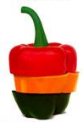 الگوي هماهنگي استراتژيك
نقش تكاملي سيستم‌هاي اطلاعات و تكنولوژي‌ اطلاعات در سازمان
1
مروري بر مفهوم استراتژي كسب و كار 
و كاربردهاي استراتژي سيستم‌هاي اطلاعات و تكنولوژي‌ اطلاعات
2
استقرار فرآیند اثر بخش
3
ارزيابي وضعيت موجود
4
تعيين پتانسيلهاي آينده
5
تعيين استراتژي سيستم‌هاي اطلاعات
6
مديريت پرتفوي کاربردها
7
سازماندهي و منبع‌يابي
8
مديريت سرمايه‌گذاري در سيستم‌ها و تكنولوژي اطلاعات
9
توسعه سازمان بر اساس سيستم‌هاي اطلاعات و تكنولوژي اطلاعات
پيش‌بيني‌هاي دراكر : «ما وارد دوره اي از تغيير شده‌ايم، تغيير از سازمان دستوري به سازمان اطلاعات محور. سازمان با متخصصان دانشي... اين يك چالش مديريت در آينده است».
زابوف و سايرين در مورد «مطلع‌سازي» نيروي كار، در جايي كه دامنه شغلي به دليل اطلاعات در دسترس براي كاركنان اداري و حرفه‌اي گسترده است، بحث مي‌كنند. «توانمندسازي» آنها براي اخذ تصميمات بدون نياز به جداسازي عملياتي و كنترل عمليات امكان‌پذير است.
مديريت دانش
10
مديريت عرضه زيرساخت، كاربردها و خدمات تكنولوژي اطلاعات
11
برنامه‌ريزي استراتژيك براي سيستم‌هاي اطلاعات: 
در دوره فعلي
12
7
برنامه ریزی استراتژیک سیستم های اطلاعات (12)
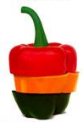 نقش تكاملي سيستم‌هاي اطلاعات و تكنولوژي‌ اطلاعات در سازمان
هندي مي ‌گويد:«سرمايه فكري» يك منبع حياتي استراتژيك براي بسياري از سازمانها در دستيابي به مزيت رقابتي است. 
تكنولوژي اطلاعات در نحوه كار كردن افراد، محل و چگونگي آن تغييراتي ايجاد خواهد كرد. 
سايرين پيشنهاد مي دهد، ساختاردهي مجدد امكان‌پذيري كمي دارد، زيرا محدوديتهايي كه از سيستمها ايجاد مي‌شود، حداقل اين مفهوم را متبادر مي‌سازد كه سازمان و سيستم‌هاي اطلاعات و تكنولوژي اطلاعات با هم ارتباط بسيار نزديكي دارند. 
دو نتيجه اصلي  واژه «اخطار» عبارت بود از: 
انسجام؛ هم با طرفهاي داخلي و هم با شركاي خارجي، فرصتهايي براي بهبود اثربخشي سازمان از طريق سيستم‌هاي اطلاعات ارائه مي‌كند. 
مديريت اطلاعات به عنوان مسئله اصلي باقي مانده و نرخ تغييراتي كه كسب و كار مي‌تواند انجام دهد را محدود مي كند.
1
مروري بر مفهوم استراتژي كسب و كار 
و كاربردهاي استراتژي سيستم‌هاي اطلاعات و تكنولوژي‌ اطلاعات
2
استقرار فرآیند اثر بخش
3
ارزيابي وضعيت موجود
4
تعيين پتانسيلهاي آينده
5
تعيين استراتژي سيستم‌هاي اطلاعات
6
توسعه صنعت بر اساس سيستم‌هاي اطلاعات و تكنولوژي اطلاعات
مديريت پرتفوي کاربردها
7
چهار نوع اصلي از منافع بالقوه :
اتوماسيون فرآيند 
توسعه مرزها 
ارتقاي خدمت 
نوآوري محصول 
روكارت و شورتعنوان كردند پنج نيرو موجب مي‌شوند سازمانها به ارتباطات دوجانبه دست بزنند كه اغلب شكست مي‌خورند. اين نيروها عبارتند از: 
جهاني‌سازي. هم از نظر بازار و هم از نظر منابع؛
زمان براي بازار.
سازماندهي و منبع‌يابي
8
مديريت سرمايه‌گذاري در سيستم‌ها و تكنولوژي اطلاعات
9
مديريت دانش
10
مديريت عرضه زيرساخت، كاربردها و خدمات تكنولوژي اطلاعات
11
برنامه‌ريزي استراتژيك براي سيستم‌هاي اطلاعات: 
در دوره فعلي
12
8
استراتژي
تعريف سهم سيستم‌هاي اطلاعات
تعريف قابليت  تكنولوژي اطلاعات
عرضه
استخراج
ارائه راهكارها
برنامه ریزی استراتژیک سیستم های اطلاعات (12)
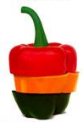 نقش تكاملي سيستم‌هاي اطلاعات و تكنولوژي‌ اطلاعات در سازمان
مديريت ريسك
خدمت
هزينه
كه يك نقش كليدي براي عمليات سيستم‌هاي اطلاعات عبارت است از تعيين زيرساختي براي امكان‌پذير ساختن آن است، بوسيله كار نزديك با طرفهاي مقابل در سازمانهاي شريك.
1
مروري بر مفهوم استراتژي كسب و كار 
و كاربردهاي استراتژي سيستم‌هاي اطلاعات و تكنولوژي‌ اطلاعات
2
استقرار فرآیند اثر بخش
3
ارزيابي وضعيت موجود
4
شايستگي‌هاي سازماني كه بايد با  سيستم‌هاي اطلاعات و تكنولوژي اطلاعات
كه بايد به صورت استراتژيك مديريت شود
تعيين پتانسيلهاي آينده
5
سارمان بايد قادر به بهره‌برداري و كسب منافع از استراتژي هاي مورد انتظار خود باشد و استراتژي را سريعاً مطابق با تغيير در شرايط منطبق كند.
تعيين استراتژي سيستم‌هاي اطلاعات
6
مديريت پرتفوي کاربردها
7
شايستگي‌هاي سيستم‌هاي اطلاعات
سازماندهي و منبع‌يابي
8
مديريت سرمايه‌گذاري در سيستم‌ها و تكنولوژي اطلاعات
9
مديريت دانش
10
مديريت عرضه زيرساخت، كاربردها و خدمات تكنولوژي اطلاعات
11
برنامه‌ريزي استراتژيك براي سيستم‌هاي اطلاعات: 
در دوره فعلي
12
9
استراتژي
استراتژي كسب و كار 
4. حاكميت اطلاعات
6. بهبود عملكرد كسب و كار
تعريف سهم سيستم‌هاي اطلاعات
تعريف قابليت  تكنولوژي اطلاعات
8. اولويت‌بندي
عرضه
استخراج
ارائه منافع 
مديريت تغيير 
5. برنامه‌ريزي منافع
ارائه راهكارها
7. مديريت دارايي اطلاعات
برنامه ریزی استراتژیک سیستم های اطلاعات (12)
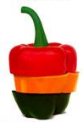 شايستگي استراتژي عبارت است از توانايي در تعيين و ارزيابي فرصتهاي تكنولوژي اطلاعات-محور به عنوان يك بخش دروني از استراتژي كسب و كار . 
تعريف سهم سيستم‌هاي اطلاعات «به توانايي در ترجمه استراتژي كسب و كار به استراتژي سيستم‌هاي اطلاعات است». 
«تعريف قابليت تكنولوژي اطلاعات » شامل ترجمه‌ استراتژي به معماري اطلاعات و زيرساختهاي تكنولوژي اطلاعات است كه به نيازهاي كسب و كار در دوره بلندمدت به صورت اثربخش پاسخ خواهد داد. 
استخراج عبارت است شايستگي‌ براي حداكثرسازي منافع كسب و كار كه از سرمايه‌گذاري‌ هاي سيستم‌هاي اطلاعات و تكنولوژي اطلاعات از طريق بهره‌برداري اثربخش خدمات تكنولوژي اطلاعات و كاربردها و نرم‌افزارها و اطلاعات است. 
«ارائه راهكارها» عبارت است از قابليت سازمان براي توسعه، اجرا و عملياتي كردن راهكارهاي سيستم‌هاي اطلاعات و تكنولوژي اطلاعات كه قابليتهاي تكنولوژي اطلاعات استراتژي استخراج مي‌كند.
بهبود كيفيت  و گسترش منابع سيستم‌هاي اطلاعات و تكنولوژي اطلاعات ، در صورتي كه سازمان قابليت بهره‌بردري اثربخشي از آنها را نداشته باشد، كمتر اتفاق مي‌افتد.
نقش تكاملي سيستم‌هاي اطلاعات و تكنولوژي‌ اطلاعات در سازمان
1
مروري بر مفهوم استراتژي كسب و كار 
و كاربردهاي استراتژي سيستم‌هاي اطلاعات و تكنولوژي‌ اطلاعات
2
استقرار فرآیند اثر بخش
3
ارزيابي وضعيت موجود
4
تعيين پتانسيلهاي آينده
5
تعيين استراتژي سيستم‌هاي اطلاعات
6
مديريت پرتفوي کاربردها
7
سازماندهي و منبع‌يابي
8
شايستگي‌هاي سيستم‌هاي اطلاعات
مديريت سرمايه‌گذاري در سيستم‌ها و تكنولوژي اطلاعات
9
مديريت دانش
10
مديريت عرضه زيرساخت، كاربردها و خدمات تكنولوژي اطلاعات
11
برنامه‌ريزي استراتژيك براي سيستم‌هاي اطلاعات: 
در دوره فعلي
12
10
انتخابهاي سيستم‌هاي اطلاعات
محركهاي كسب و كار
محركهاي تكنولوژي اطلاعات
الزامات تغيير 
داخلي 
خارجي 
دلايل و تاثيرات اصلي كدامند؟
گزينه‌هاي تغيير 
داخلي 
خارجي 
تاثيرات اصلي كدامند؟
تقاضا
عرضه
تغيير
استراتژي
نماينده مديريت ارشد
ايجاد و حفظ شايستگي‌هاي هسته‌اي براي نسل بعدي سازمانهاي سيستم‌هاي اطلاعات
ايجاد استراتژي با مديران اجرايي به عنوان بخشي از فرآيندهاي حاكميت
برنامه ریزی استراتژیک سیستم های اطلاعات (12)
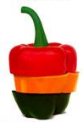 ديدگاه تغيير كسب و كار از منظر سيستم‌هاي اطلاعات و تكنولوژي اطلاعات
نقش تكاملي سيستم‌هاي اطلاعات و تكنولوژي‌ اطلاعات در سازمان
1
از اين ديدگاه ، سهم استراتژيك سيستم‌هاي اطلاعات و تكنولوژي اطلاعات موجب پديد آمدن آگاهي مديريت ارشد در مورد چگونگي بهره‌برداري از شايستگي‌هاي مختلف سيستم‌هاي اطلاعات در سازمان براي تامين نيازهاي بازار و نحوه مشاركت سيستم‌هاي اطلاعات در تعريف فعاليتهاي استراتژيك شده، مي‌شود.
مروري بر مفهوم استراتژي كسب و كار 
و كاربردهاي استراتژي سيستم‌هاي اطلاعات و تكنولوژي‌ اطلاعات
2
استقرار فرآیند اثر بخش
3
استراتژي به عنوان مديريت تغيير
ارزيابي وضعيت موجود
4
تعيين پتانسيلهاي آينده
5
تعيين استراتژي سيستم‌هاي اطلاعات
6
مديريت پرتفوي کاربردها
7
سازماندهي و منبع‌يابي
8
مديريت سرمايه‌گذاري در سيستم‌ها و تكنولوژي اطلاعات
9
مديريت دانش
10
مديريت عرضه زيرساخت، كاربردها و خدمات تكنولوژي اطلاعات
11
برنامه‌ريزي استراتژيك براي سيستم‌هاي اطلاعات: 
در دوره فعلي
منطقي ساختن توسعه و در دسترس قرار دادن شايستگي‌هاي سيستم‌هاي اطلاعات با تقاضاي كسب و كار براي تغيير نيازمند شناخت فلسفه زيربنايي تصميم‌‌گيري استراتژيك است.
12
11
استراتژي
تعريف سهم سيستم‌هاي اطلاعات
تعريف قابليت  تكنولوژي اطلاعات
رهبري
ساختار و فرايندها
نقشها
عرضه
استخراج
ارتباطات
رفتار
ارائه راهكارها
برنامه ریزی استراتژیک سیستم های اطلاعات (12)
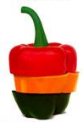 فلسفه‌هاي مختلف استراتژيك
نقش تكاملي سيستم‌هاي اطلاعات و تكنولوژي‌ اطلاعات در سازمان
1
مروري بر مفهوم استراتژي كسب و كار 
و كاربردهاي استراتژي سيستم‌هاي اطلاعات و تكنولوژي‌ اطلاعات
2
استقرار فرآیند اثر بخش
3
شايستگي‌هاي سيستم‌هاي اطلاعات و ابعاد سازماني
ارزيابي وضعيت موجود
4
استراتژي موثر و كارامد حاصل شناخت متوازن از نتايج، راهها و ابزارها است. 
مسائل مربوط به هر شايستگي ممكن است، با رهبري، ساختارها ، فرآيندها، نقش‌ها، روابط و  رفتارها مربوط باشد. م در بكارگيري تكنيك ارزيابي در بسياري از سازمانها، نقش‌ها، ساختارها و فرآيندهاي نامناسب، يكي از دلايل اصلي براي ضعف در كنار رهبري بوده است.
تعيين پتانسيلهاي آينده
5
تعيين استراتژي سيستم‌هاي اطلاعات
6
مديريت پرتفوي کاربردها
شايستگي‌هاي سيستم‌هاي اطلاعات و شبكه سازماني
7
سازماندهي و منبع‌يابي
8
مديريت سرمايه‌گذاري در سيستم‌ها و تكنولوژي اطلاعات
9
مديريت دانش
10
مديريت عرضه زيرساخت، كاربردها و خدمات تكنولوژي اطلاعات
11
برنامه‌ريزي استراتژيك براي سيستم‌هاي اطلاعات: 
در دوره فعلي
12
12
راهها
ابزارها
مقاصد
فرآيند تبديل سيستم‌هاي اطلاعات و تكنولوژي اطلاعات
فرآيند استفاده از سيستم‌هاي اطلاعات و تكنولوژي اطلاعات
فرآيند رقابتي
تاثير
دارايي
عملكرد سازماني
هزينه‌ها
مديريت تكنولوژي اطلاعات/فعاليتهاي تبديل
موقعيت رقابتي 
پويايي‌هاي رقابتي
استفاده درست و نادرست
برنامه ریزی استراتژیک سیستم های اطلاعات (12)
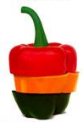 سهم سيستم‌هاي اطلاعات و تكنولوژي اطلاعات: ايجاد ارزش كسب و كار
نقش تكاملي سيستم‌هاي اطلاعات و تكنولوژي‌ اطلاعات در سازمان
1
ارزش تكنولوژي اطلاعات در يك نقظه از زمان اتفاق نمي افتد، اما در عوض، در بلندمدت و در طول اثربخشي از كاربردها و زيرساختار پديد مي‌آيد. 
ارزش كسب و كار از تغيير كسب و كار حاصل مي شود يا از طريق فرآيندهاي بهتر، محصولات بهبود يافته، دستيابي به بازارها، تصميم‌گيري بهبود يافته، كارايي بهتر و يا بهره‌برداري بهتر از منابع است.
مروري بر مفهوم استراتژي كسب و كار 
و كاربردهاي استراتژي سيستم‌هاي اطلاعات و تكنولوژي‌ اطلاعات
2
استقرار فرآیند اثر بخش
3
ارزيابي وضعيت موجود
4
تعيين پتانسيلهاي آينده
5
نحوه ايجاد ارزش كسب و كار توسط تكنولوژي اطلاعات
تعيين استراتژي سيستم‌هاي اطلاعات
6
مديريت پرتفوي کاربردها
7
سازماندهي و منبع‌يابي
8
مديريت سرمايه‌گذاري در سيستم‌ها و تكنولوژي اطلاعات
9
مديريت دانش
10
مديريت عرضه زيرساخت، كاربردها و خدمات تكنولوژي اطلاعات
11
برنامه‌ريزي استراتژيك براي سيستم‌هاي اطلاعات: 
در دوره فعلي
12
13
برنامه ریزی استراتژیک سیستم های اطلاعات (12)
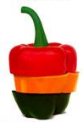 چهارمين حوزه: اين يك قابليت است
نقش تكاملي سيستم‌هاي اطلاعات و تكنولوژي‌ اطلاعات در سازمان
1
ویژگی های «قابلیت عالی» را می توان برای درک و ارزیابی قابلیت سيستم‌هاي اطلاعات در نیاز سازمان تعریف گروههاي توسعه استراتژیک برای خلاق و بهبود این قابلیت شناسایی شود. 
تئوری فرآیند در مورد اینکه چگونه تكنولوژي اطلاعات  می تواند برای ایجاد ارزش كسب و كار  مورد استفاده قرارگیرد.
شایستگی های سيستم‌هاي اطلاعات  مورد نیاز برای ایجاد قابلیت مجزا و منحصر بفرد؛
چیزی را که ما می توانیم به آن دسترسی پیدا کنیم و منابع مورد نیاز؛
تئوري منبع محور در مورد شرکت
مروري بر مفهوم استراتژي كسب و كار 
و كاربردهاي استراتژي سيستم‌هاي اطلاعات و تكنولوژي‌ اطلاعات
2
استقرار فرآیند اثر بخش
3
ارزيابي وضعيت موجود
4
تعيين پتانسيلهاي آينده
5
تعيين استراتژي سيستم‌هاي اطلاعات
قابليت سيستم‌هاي اطلاعات
6
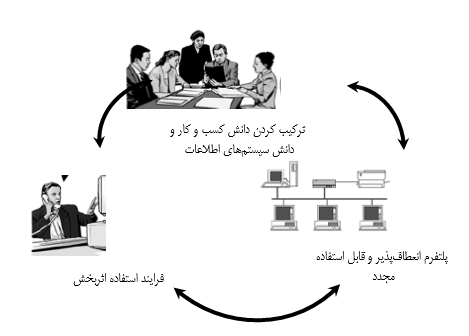 مديريت پرتفوي کاربردها
7
سازماندهي و منبع‌يابي
8
مديريت سرمايه‌گذاري در سيستم‌ها و تكنولوژي اطلاعات
9
مديريت دانش
10
مديريت عرضه زيرساخت، كاربردها و خدمات تكنولوژي اطلاعات
11
برنامه‌ريزي استراتژيك براي سيستم‌هاي اطلاعات: 
در دوره فعلي
12
14
قابليت سيستم‌هاي اطلاعات
سطح كسب و كار
تصميمات سرمايه‌گذاري‌
استراتژي
شايستگي‌هاي سيستم‌هاي اطلاعات
سطح سازماندهي
فرآيندها
ساختار
نقشها
سطح منبع
تجربه، دانش و مهارت كسب و كار
تجربه، دانش و مهارت فني
رفتار و نگرش
برنامه ریزی استراتژیک سیستم های اطلاعات (12)
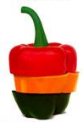 نقش تكاملي سيستم‌هاي اطلاعات و تكنولوژي‌ اطلاعات در سازمان
مدیریت سيستم‌هاي اطلاعات  و تكنولوژي اطلاعات  و توزیع منابع كسب و كار  عمدتاً یک کار دانش محور است .
 مدیریت سيستم‌هاي اطلاعات  تنها یک فعالیت نیست بلکه مجموعه  پیچیده و چند بعدی از وظایف  و فرآیندها بوده و دارای ابعاد مختلف اما به هم پیوسته ای است .
گرانت معتقد است که این انسجام، بدون ساختار برای شایستگی‌های سازمان امکان پذیر نیست.
1
مروري بر مفهوم استراتژي كسب و كار 
و كاربردهاي استراتژي سيستم‌هاي اطلاعات و تكنولوژي‌ اطلاعات
2
استقرار فرآیند اثر بخش
3
یک مدل برای ارتباط دادن قابیلت سيستم‌ها و شایستگیهای منابع آن
ارزيابي وضعيت موجود
4
از منبع تا قابليت
تعيين پتانسيلهاي آينده
5
تعيين استراتژي سيستم‌هاي اطلاعات
6
مديريت پرتفوي کاربردها
7
سازماندهي و منبع‌يابي
8
مديريت سرمايه‌گذاري در سيستم‌ها و تكنولوژي اطلاعات
9
مديريت دانش
10
مديريت عرضه زيرساخت، كاربردها و خدمات تكنولوژي اطلاعات
11
برنامه‌ريزي استراتژيك براي سيستم‌هاي اطلاعات: 
در دوره فعلي
12
15
منابع
شايستگي سيستم‌هاي اطلاعات 1
شايستگي سيستم‌هاي اطلاعات 2
شايستگي سيستم‌هاي اطلاعات 3
قابليت سيستم‌هاي اطلاعات
شايستگي سيستم‌هاي اطلاعات 4
شايستگي سيستم‌هاي اطلاعات 5
شايستگي سيستم‌هاي اطلاعات 6
برنامه ریزی استراتژیک سیستم های اطلاعات (12)
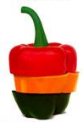 نقش تكاملي سيستم‌هاي اطلاعات و تكنولوژي‌ اطلاعات در سازمان
سطح منبع نشان دهنده اجزای منبع است که جز کلیدی از شایستگی سيستم‌هاي اطلاعات  محسوب شود.
منابع عبارت است از افراد و مهارت های آنها و دانش و ویژگی های آنها . سطح سازماندهی به نحوه تغییر ، حرکت و تقویت منابع از طریق ساختارها ، فرآیند ها و نقش ها برای ایجاد شایستگی های  سيستم‌هاي اطلاعات توجه می شود.
1
مروري بر مفهوم استراتژي كسب و كار 
و كاربردهاي استراتژي سيستم‌هاي اطلاعات و تكنولوژي‌ اطلاعات
2
استقرار فرآیند اثر بخش
3
از منابع تا شایستگی های سيستم‌هاي اطلاعات
ارزيابي وضعيت موجود
درمحتوای سازمانی ، شایستگی ها در فرآیند های سازمانی و «روتینهای كسب و كار» قرار داشته و توسط ساختار سازمانی محصور می شوند. بیان شایستگی ویژه در هر سازمان به دانش افراد ، انسجام دهی  به اين دانش ، تعامل با سایرین و هماهنگی فعالیت ها بستگی دارد .
4
تعيين پتانسيلهاي آينده
5
تعيين استراتژي سيستم‌هاي اطلاعات
6
منابع و شايستگي‌ها
مديريت پرتفوي کاربردها
7
سازماندهي و منبع‌يابي
8
مديريت سرمايه‌گذاري در سيستم‌ها و تكنولوژي اطلاعات
9
مديريت دانش
10
مديريت عرضه زيرساخت، كاربردها و خدمات تكنولوژي اطلاعات
11
برنامه‌ريزي استراتژيك براي سيستم‌هاي اطلاعات: 
در دوره فعلي
12
16
برنامه ریزی استراتژیک سیستم های اطلاعات (12)
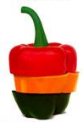 فرآیندها
نقش تكاملي سيستم‌هاي اطلاعات و تكنولوژي‌ اطلاعات در سازمان
1
به  فرآیند به صورت نقشها و فعالیتها نگریسته شود. با فرآیندی که به عنوان یک مجموعه از نقش هایی است که با هم تعامل داشته و برای یک هدف خاص با هم همکاری می‌کنند. این دیدگاه مهارت و دانش را به عنوان عامل اصلی در توانایی سازمان برای انجام دادن یک وظیفه به حساب می آورد.
مروري بر مفهوم استراتژي كسب و كار 
و كاربردهاي استراتژي سيستم‌هاي اطلاعات و تكنولوژي‌ اطلاعات
2
استقرار فرآیند اثر بخش
3
نقشها
ارزيابي وضعيت موجود
4
توجه به مفهوم نقش ها و تئوری آن در شناخت رفتار افراد در گروهها و سازمان سودمند است . 
گراین ، بر اساس دسته بندی  جامعه شناسان از تئوری نقش ها " مدل سیستم های نقش " را ابداع کرد که در آن رفتار در یک نقش خاص. حاصل تقاضای سازمان ، تقاضای اجتماعی یا تقاضای فردی است . کتز و کان، به عوامل سازمانی، بین فردی و ویژگیهای فرد تاکید شده بود.
تئوری‌پردازان مدیریت منابع انسانی عواملی را نام بردند که بر اساس آن می‌توان توانایی فرد برای انجام یک نقش خاص را تعیین کرد. این عوامل عبارتند از:
مهارت 
دانش
رفتار و نگرش ها
تعيين پتانسيلهاي آينده
5
تعيين استراتژي سيستم‌هاي اطلاعات
6
مديريت پرتفوي کاربردها
7
سازماندهي و منبع‌يابي
8
مديريت سرمايه‌گذاري در سيستم‌ها و تكنولوژي اطلاعات
9
مديريت دانش
10
مديريت عرضه زيرساخت، كاربردها و خدمات تكنولوژي اطلاعات
11
ساختارها
برنامه‌ريزي استراتژيك براي سيستم‌هاي اطلاعات: 
در دوره فعلي
فرآیندها و نقشها به وسیله ساختار سازمانی محصور می‌شود. ساختار به عنوان تنظیمات سیستماتیک افراد، ادارات و سایر زیر سیستمها در سازمان در نظر گرفته می شد.
12
17
برنامه ریزی استراتژیک سیستم های اطلاعات (12)
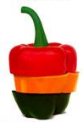 از شايستگيهاي سيستم‌هاي اطلاعات تا قابليت سيستم‌هاي اطلاعات
نقش تكاملي سيستم‌هاي اطلاعات و تكنولوژي‌ اطلاعات در سازمان
1
تنها در سطح كسب و كار است كه قابليت سيستم‌هاي اطلاعات به طور عملي خود را نشان مي‌دهد كه بازتاب كننده توانايي سازمان در دستيابي به عملكرد بالا از طريق سيستم‌هاي اطلاعات و تكنولوژي اطلاعات است. 
دامنه‌اي كه در آن شايستگي‌هاي سيستم‌هاي اطلاعات در قابليت سيستم‌هاي اطلاعات مشاركت مي‌كند به دو بعد بستگي‌ دارد: استراتژي و تصميمات سرمايه‌گذاري‌ 
بارني، شايستگي‌ها را به عنوان ويژگي‌هاي سازماني در نظر مي‌گيرد كه «سازمان را قادر مي‌سازد تا استراتژيها را شناسايي، انتخاب و اجرا نمايد».
مروري بر مفهوم استراتژي كسب و كار 
و كاربردهاي استراتژي سيستم‌هاي اطلاعات و تكنولوژي‌ اطلاعات
2
استقرار فرآیند اثر بخش
3
ارزيابي وضعيت موجود
4
تعيين پتانسيلهاي آينده
5
از قابليت تا عملكرد بهبوديافته كسب و كار
تعيين استراتژي سيستم‌هاي اطلاعات
6
يك قابليت سيستم‌هاي اطلاعات، ارزش واقعي را تنها از طريق اجرايي شدن و با بهبود عملكرد كسب و كار ارزش واقعي خود را نشان مي‌دهد.
مديريت پرتفوي کاربردها
7
سازماندهي و منبع‌يابي
8
مديريت سرمايه‌گذاري در سيستم‌ها و تكنولوژي اطلاعات
9
مديريت دانش
10
مديريت عرضه زيرساخت، كاربردها و خدمات تكنولوژي اطلاعات
11
برنامه‌ريزي استراتژيك براي سيستم‌هاي اطلاعات: 
در دوره فعلي
12
18
استراتژي كسب و كار
شايستگي‌هاي سيستم‌هاي اطلاعات
استراتژي سيستم‌هاي اطلاعات و تكنولوژي اطلاعات
عمليات كسب و كار
عملكرد
خدمات و عمليات تكنولوژي اطلاعات
برنامه ریزی استراتژیک سیستم های اطلاعات (12)
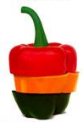 ارتباطات بين شايستگي‌هاي سيستم‌هاي اطلاعات و عملكرد كسب و كار
نقش تكاملي سيستم‌هاي اطلاعات و تكنولوژي‌ اطلاعات در سازمان
1
مروري بر مفهوم استراتژي كسب و كار 
و كاربردهاي استراتژي سيستم‌هاي اطلاعات و تكنولوژي‌ اطلاعات
2
استقرار فرآیند اثر بخش
3
ارزيابي وضعيت موجود
4
تعيين پتانسيلهاي آينده
5
تعيين استراتژي سيستم‌هاي اطلاعات
6
مديريت پرتفوي کاربردها
7
سازماندهي و منبع‌يابي
8
جهت‌گيري و هدف عمليات كسب و كار كه از طرق استراتژي كسب و كار حاصل مي شود، اثربخشي عمليات كسب و كار ، زيرساخت تكنولوژي اطلاعات طراحي و منبع‌يابي مي‌شود و سطح عملكرد تكنولوژي اطلاعات و كيفيت خدمات تكنولوژي اطلاعات بالا مي رود.
مديريت سرمايه‌گذاري در سيستم‌ها و تكنولوژي اطلاعات
9
مديريت دانش
نتيجه‌گيري
10
سيستم‌هاي اطلاعات و تكنولوژي اطلاعات سازمان ايفا مي‌كند در دوره قبل ، تمركز استراتژيسيستم‌هاي اطلاعات ، بر انختاب مجموعه‌اي از سرمايه‌گذاري‌سيستم‌هاي اطلاعات و تكنولوژي اطلاعات براي ايجاد و مديريت آنها به طور موفق از طريق اجراي آنها است.
مديريت عرضه زيرساخت، كاربردها و خدمات تكنولوژي اطلاعات
11
برنامه‌ريزي استراتژيك براي سيستم‌هاي اطلاعات: 
در دوره فعلي
12
19
برنامه ریزی استراتژیک سیستم های اطلاعات
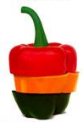 نقش تكاملي سيستم‌هاي اطلاعات و تكنولوژي‌ اطلاعات در سازمان
1
مروري بر مفهوم استراتژي كسب و كار 
و كاربردهاي استراتژي سيستم‌هاي اطلاعات و تكنولوژي‌ اطلاعات
2
تدوين استراتژي سيستم‌هاي اطلاعات و تكنولوژي اطلاعات
3
ارزيابي وضعيت موجود
4
تعيين پتانسيلهاي آينده
5
پایان
 فصل دوازدهم
تعيين استراتژي سيستم‌هاي اطلاعات
6
مديريت پرتفوي کاربردها
7
سازماندهي و منبع‌يابي
8
مديريت سرمايه‌گذاري در سيستم‌ها و تكنولوژي اطلاعات
9
مديريت دانش
10
مديريت عرضه زيرساخت، كاربردها و خدمات تكنولوژي اطلاعات
11
برنامه‌ريزي استراتژيك براي سيستم‌هاي اطلاعات: 
در دوره فعلي
12
20